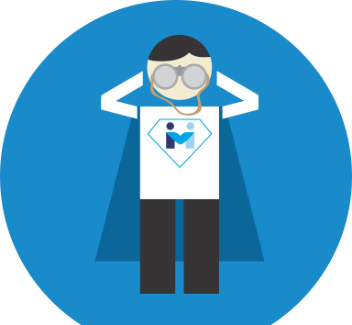 Slide Heading
Point heading
Secondary content
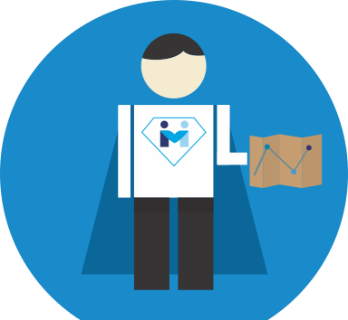 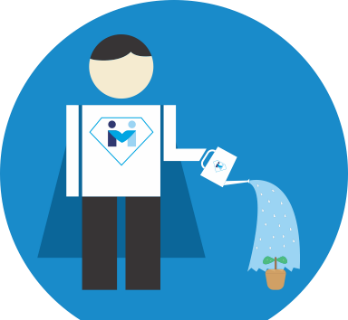 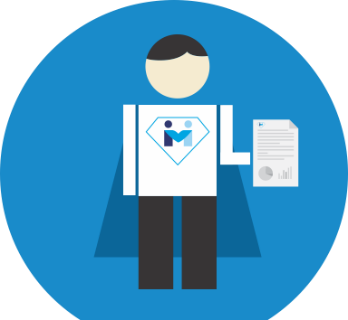 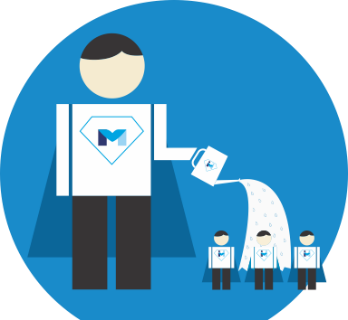 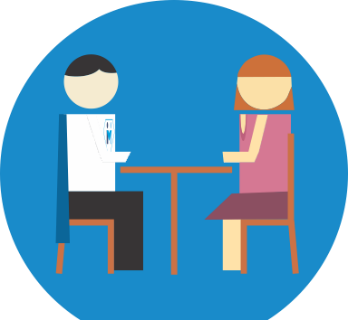 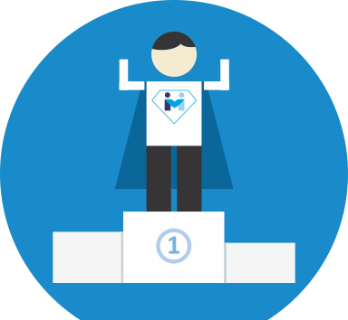 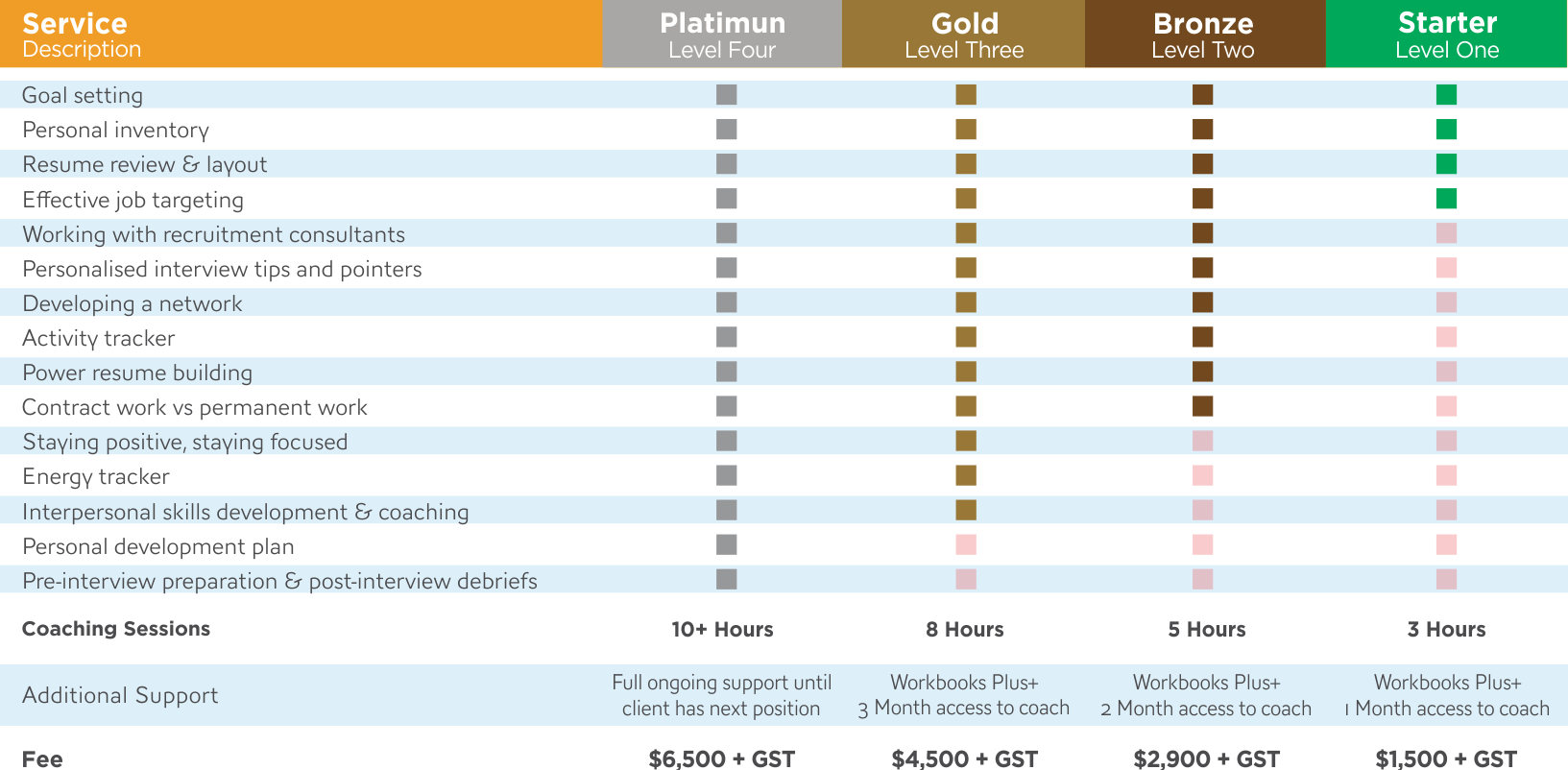